SECRETARÍA DE EDUCACIÓN, RECREACIÓN Y DEPORTE
Presupuesto 2025 (Asignación Municipal)
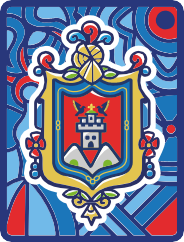 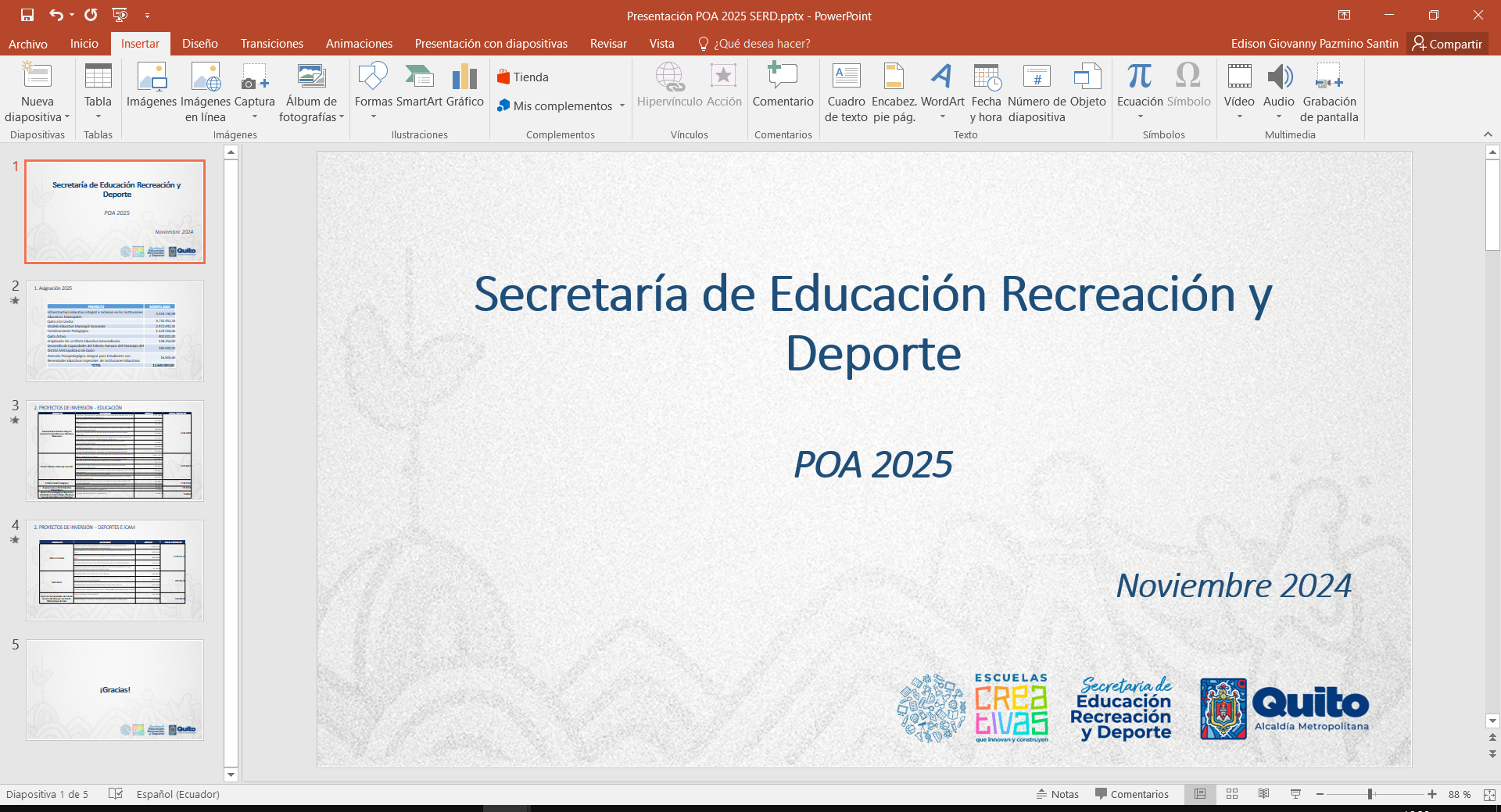 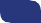 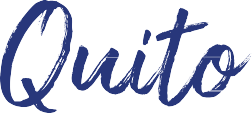 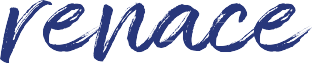 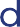 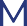 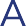 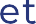 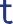 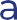 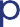 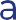 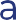 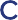 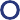 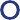 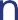 USD 10’500.000
Presupuesto 2025
Asignación Municipal
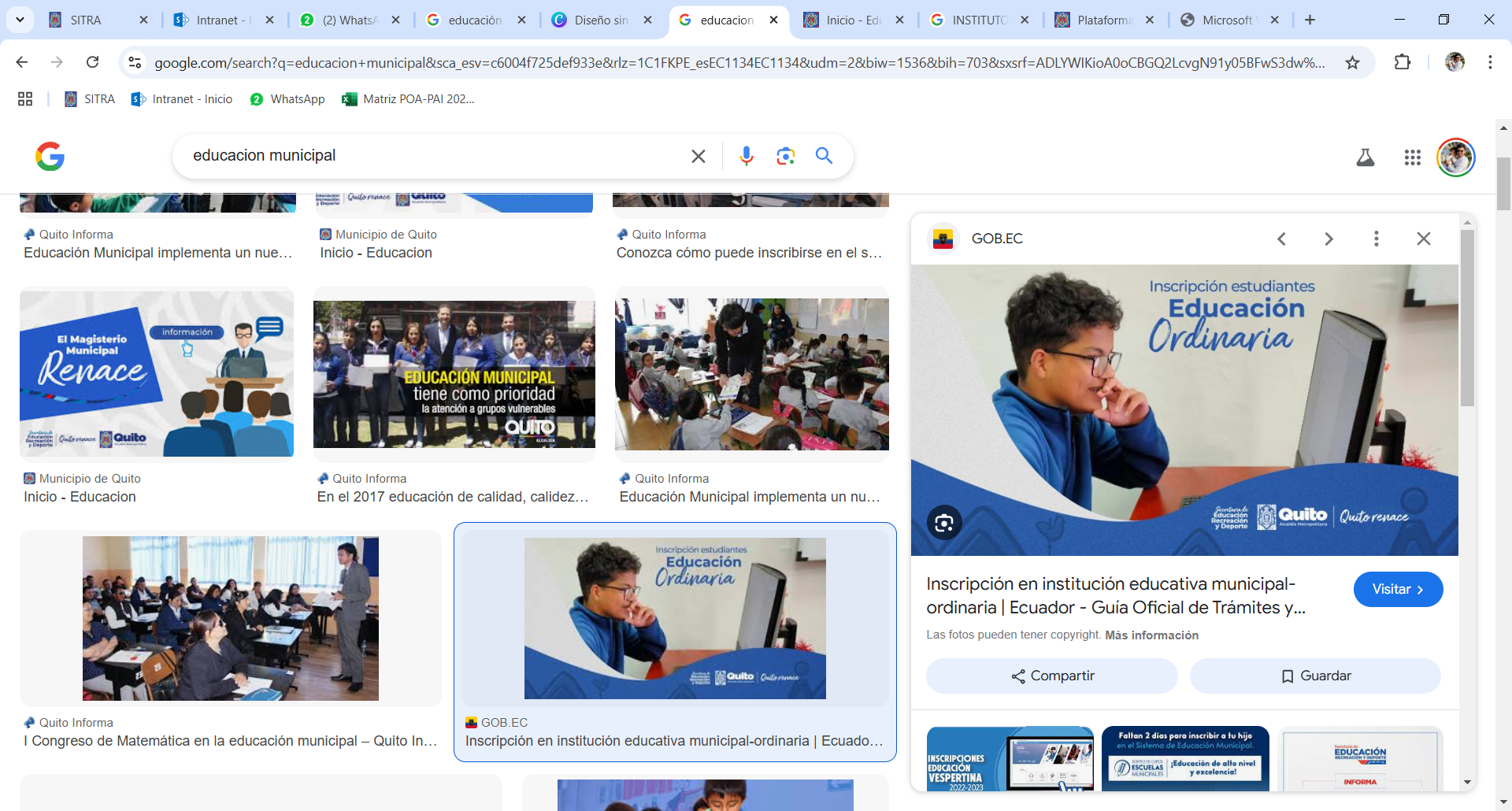 98%
SERD
USD
10’320.000
AMT
USD
18’249.106
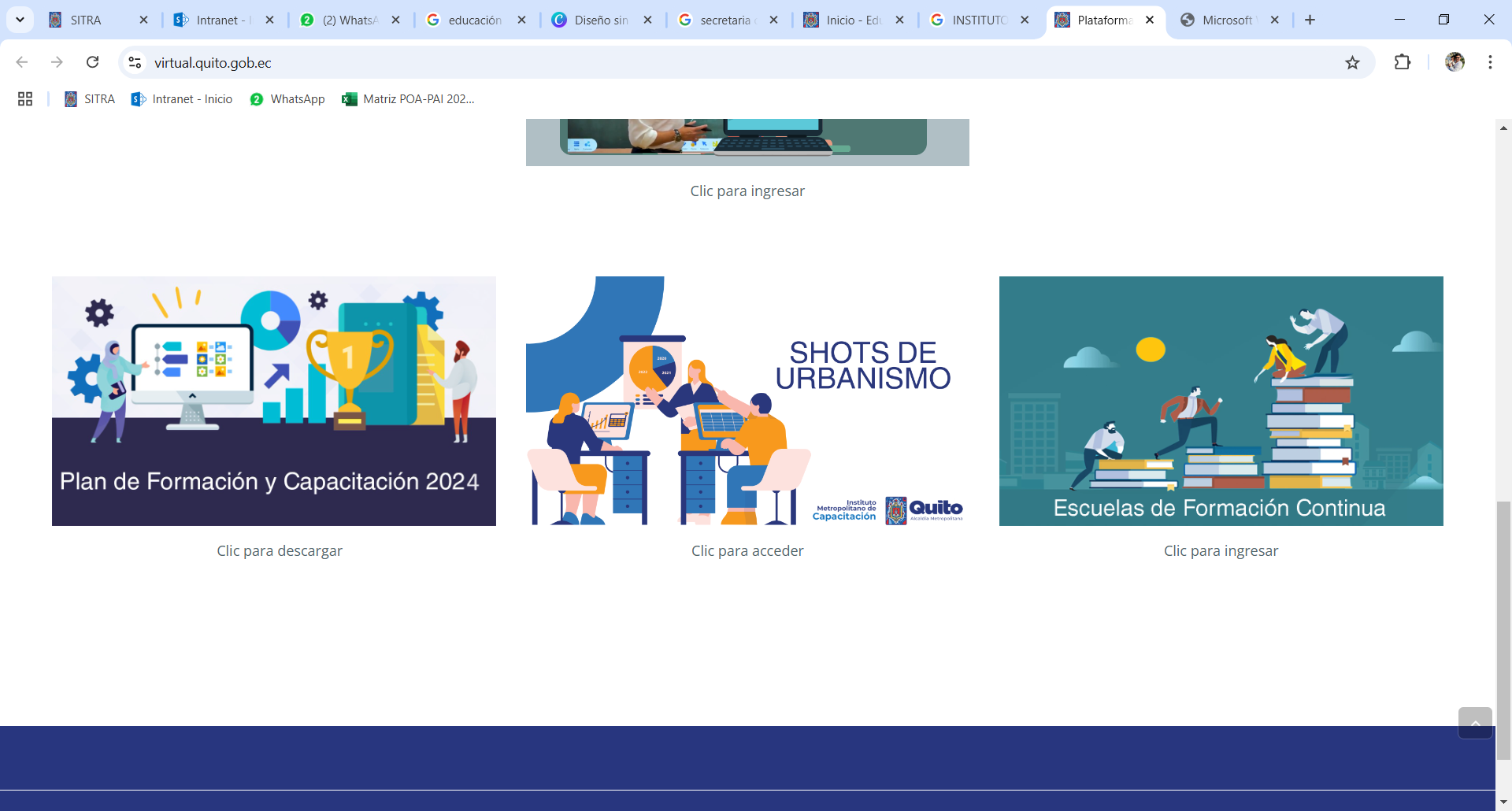 2%
ICAM
USD
180.000
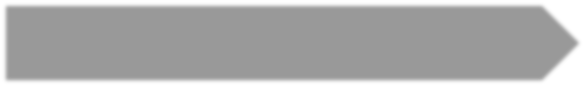 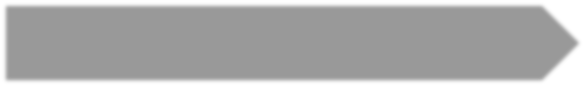 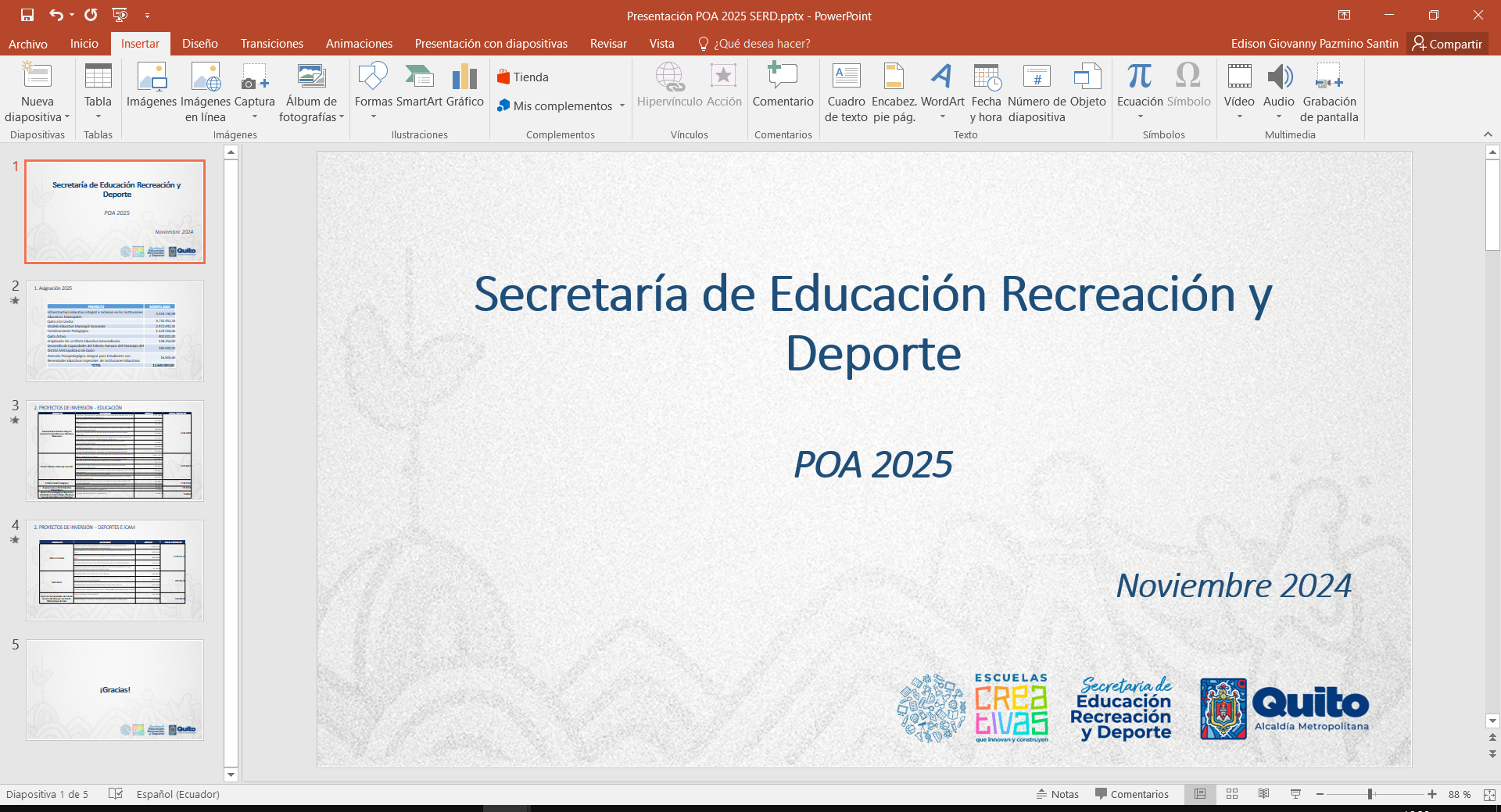 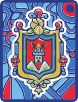 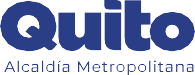 Presupuesto Inversión 2025 (Proyectos)
Proyecto “Infraestructura Educativa Integral”
Obra Julio Moreno Peñaherrera $3.2 MM, Fiscalización $ 130K
Construcción aulas Unidad Educativa Municipal San Francisco $ 517K, 
Mantenimiento Integral en Unidades Educativas del Distrito Metropolitano de Quito $ 879K
Mantenimiento de los Centros Municipales de Educación Inicial Norte y Sur $ 443K
$5.247.800 49%
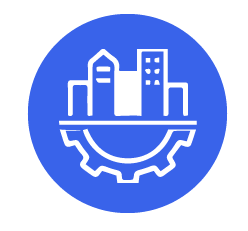 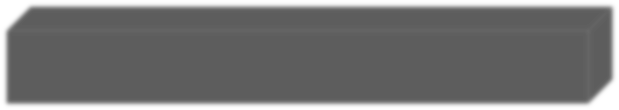 Proyecto “Modelo Educativo Municipal Innovador”
Servicio para Centros Municipales de Educación Inicial $ 1,37 MM, 
Contratación de actividades Extracurriculares $ 693K 
Adquisición de Pantallas Interactivas para las Unidades Educativas $ 350K.
Suscripción de Convenios para formación de Cuarto Nivel para docentes $ 50K, con la Cámara Alemana $ 30K y para Contextualización Curricular y Plan de Bilingüismo $100K
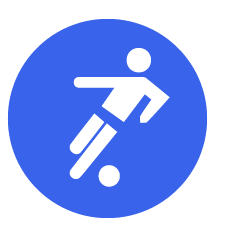 $2.595.185
24%
Proyecto “Quito a la Cancha”
$1.915.005
17%
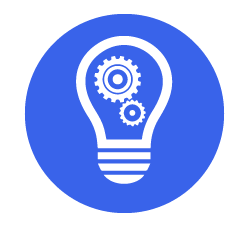 Construcción y mejoramiento infraestructura de las ligas deportivas: Bellavista De Calderón, Luz  y Vida, Caupichu, Sierra Hermosa, 1ro de Mayo El Calzado, Cochapamba  $ 1.77 MM
Sistema de iluminación para las Canchas Deportivas en el Distro Metropolitano de Quito $ 140K
Proyecto “Quito Activo” 
Organización y desarrollo de Escuelas Polideportivas $ 150K, Organización y desarrollo del Campeonato de Futbol SUB 12 $ 150K
Organización y desarrollo del Quito MACH $ 50K, Organización y desarrollo delMaratón de Quito $ 50K
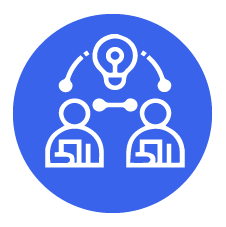 $400.001
7%
Proyecto “Desarrollo de Capacidades del Talento Humano” $ 180K – Capacitación y elaboración de guías
Proyecto “Fortalecimiento Pedagógico” $ 126K Contratación de Actividades Extracurriculares y cableado estructurado Unidad Educativa Lombeyda 
Proyecto “Ampliación De La Oferta Educativa Extraordinaria” $ 18K – Liquidación de procesos de arrastre 
Proyecto “Atención Psicopedagógica Integral Para Estudiante” $ 16K – Liquidación procesos de arrastre
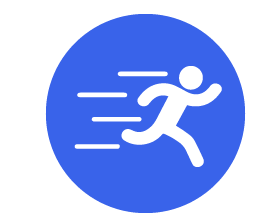 $342.008
3%
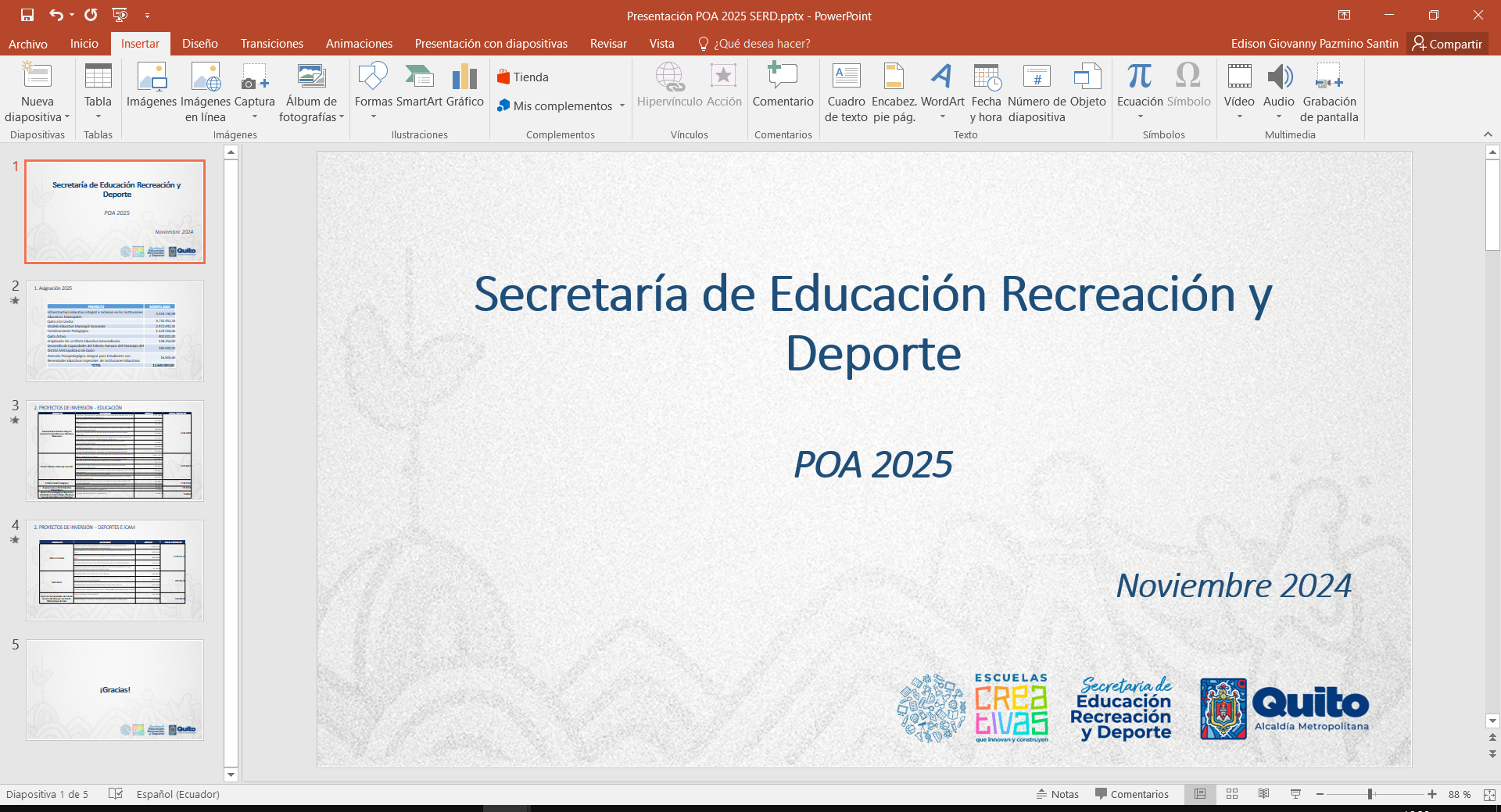 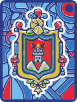 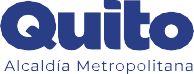 GRACIAS
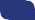 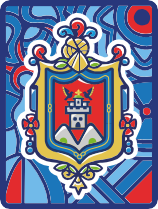 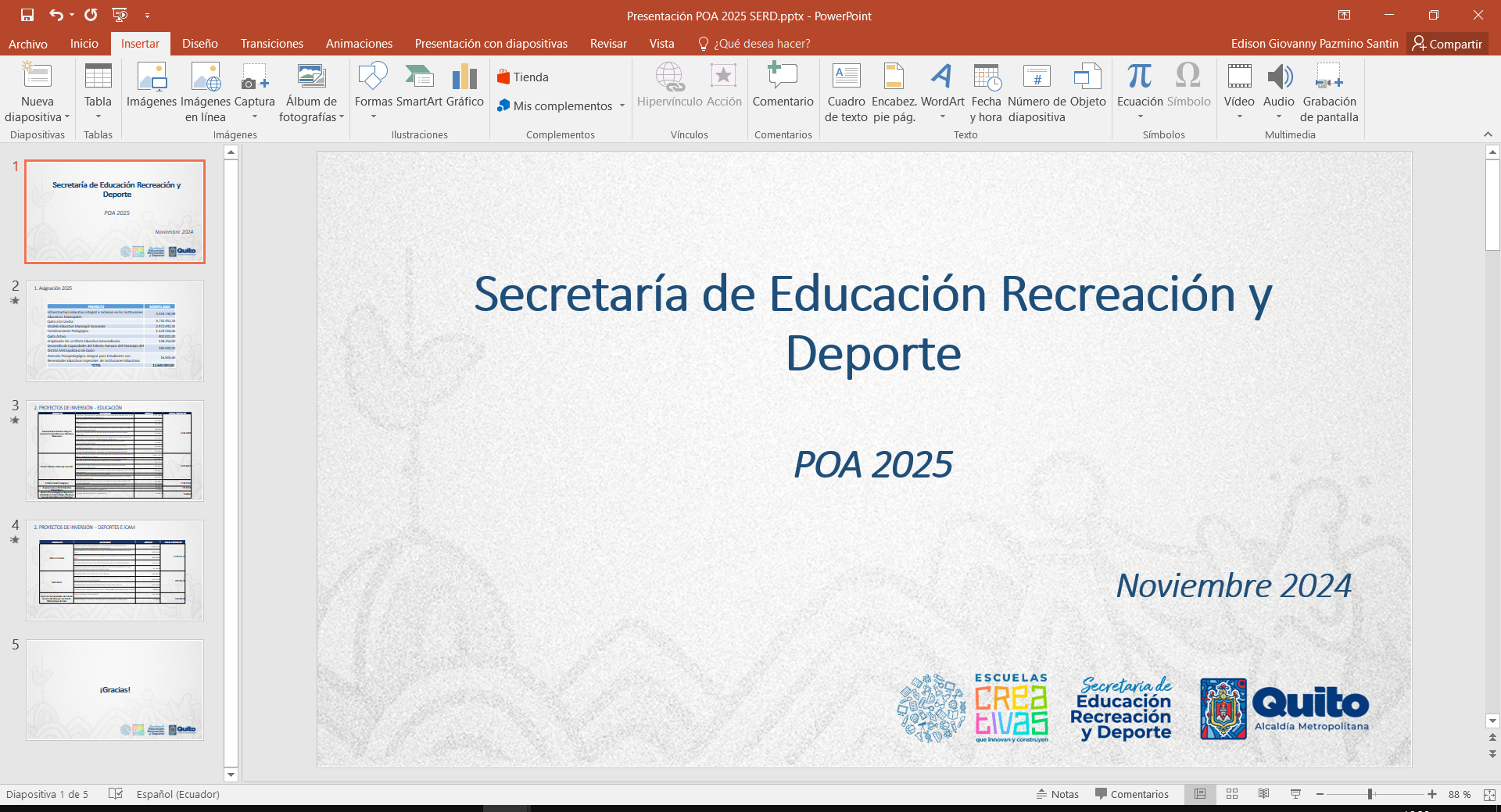 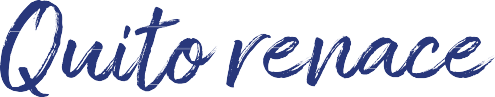 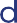 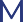 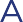 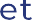 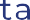 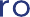 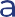 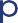 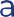 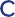 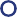 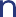